Policies in the EOSC Through the Lens of Research Infrastructures: the EOSCpilot Policy Recommendations

DI4R, Lisbon, 9 October 2018
Chaired by Natalia Manola, ARC
Presenter: Dale Robertson, Jisc
EOSCpilot Draft Policy Recommendations
Draft Policy Recommendations for consultation / validation
Suggested actions/frameworks which will remove obstacles to the EOSC/encourage EOSC implementation and use
Feedback will be used to produce Final Policy Recommendations
Scope
Open Science and Open Scholarship (Scholarly Communications, IPR, Access to Infrastructures and Services, KPIs/Metrics for Open Science)
Data Protection
Procurement
Ethics
Targetted stakeholder groups
Research funders/ministries
Research producing organisations (RPOs)
Research Infrastructures (RIs)
Please visit https://tinyurl.com/y786qqzw
2
EOSCpilot Policy Engagement Team
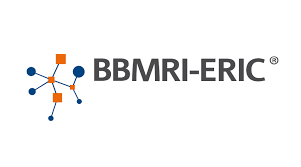 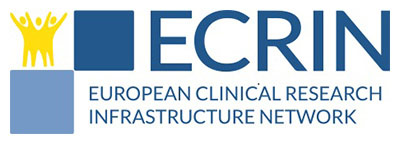 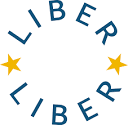 T3.1 team
~ 15 contributors
12 project partners/subcontractors
Draft policy recommendations (D3.3) published Aug 2018
Final policy recommendations (D3.6) to be published Jan 2019
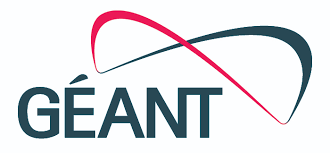 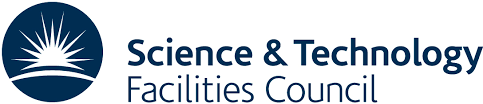 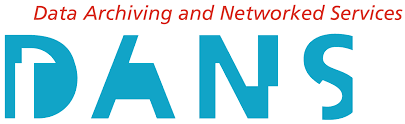 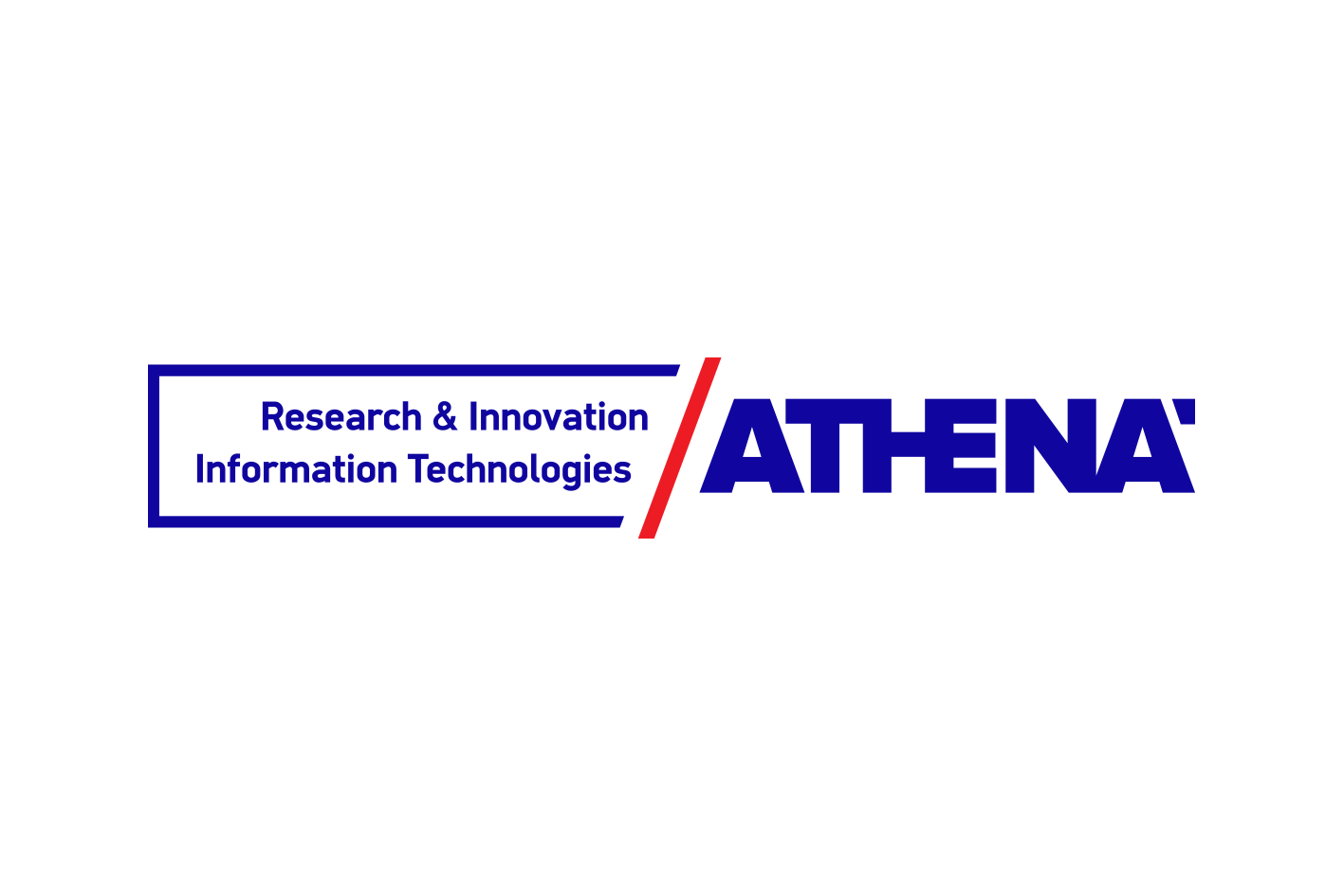 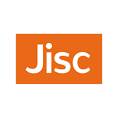 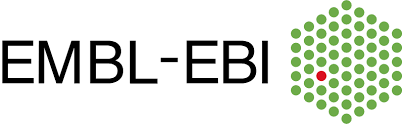 3
About the Recommendations
Deliverable D3.3
43 draft recommendations in total
28 Open Science
5 Data Protection
2 Procurement
8 Ethics
For use at today’s session
23 recommendations – those most relevant/interesting for discussion today
Available at https://tinyurl.com/y786qqzw
4
Some Examples (1/3)
Examples of some of the draft recommendations in the area of Open Science:
[Research funders, RIs and RPOs should] provide leadership and clarity around openness-by-default by jointly developing and adopting a European Open Science Concordat detailing an Open Science code of conduct [for every beneficiary involved in the research process, from authors to data stewards, service providers and repository managers, including the requirement for all research outputs to be appropriately open (as open as possible, as closed as necessary),  FAIR and citable]
Develop, support and promote an EOSC Skills and Capability Framework as a common reference point
Provide coherent and consistent IPR ownership policies
Devise and deploy open patent systems along the existing patent systems and support the use of open data for assessing the state of the art in a patent ecosystem
5
Some Examples (2/3)
Examples of some of the draft recommendations in the areas of Data Protection and Procurement:
 Developing a user-friendly EOSC data protection policy
Introduction of a special tag for the processing of data in the EOSC (as already done by some stakeholders). We recommend at least a differentiation between - personal data - special categories of personal data - data to be processed under special conditions (e.g. the data of minors)
Introduction of special regimes to classify data according to the level of data protection constraints
Assurance: EOSC should develop a personalised policy catalogue for users

EOSC governance, RPOs and RIs should consider exploiting aggregated procurement in the EOSC. This should be undertaken in accordance with EC Directive 2014/14 (Procurement). The aggregated procurements could be carried out by organisations participating in EOSC or by EOSC itself if it has legal form and is a Contracting Authority
6
Some Examples (3/3)
Examples of some of the draft recommendations in the area of Ethics:

EOSC and its constituent organisations demonstrate ethical practices (transparency, independence, fair decision making etc.)
Metadata is managed and monitored to support research integrity, (provenance, credit, status etc.)
Establish a variety of theme or discipline specific, time limited, expert task groups, created to consider specific issues and responses and co-ordinate using an EOSC Ethics and Legal Advisory Board
7
Providing Input
Further opportunity to provide your input after today’s session:

Four separate surveys to collect feedback on the draft recommendations
Currently still open (until 12 October)
Visit the EOSCpilot website:
https://eoscpilot.eu/media and click the surveys link
8
Panel Discussion
Chair: Natalia Manola, ARC

Bob Jones – CERN
Pascal Kahlem – ELIXIR
Irina Kuchma – EIFL
Alex Vermeulen – ICOS

Audience contributions via Mentimeter:
Go to www.menti.com and use code 859921
9
Thank you very much!
www.eoscpilot.eu
The European Open Science Cloud for Research pilot project is funded by the European Commission, DG Research & Innovation under contract no. 739563
10